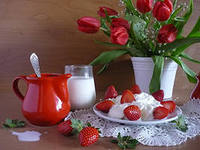 Урок изобразительного искусства в 3 классе
ГБОУ города Москвы ЦЩ № 1444
Любанская Л.А.
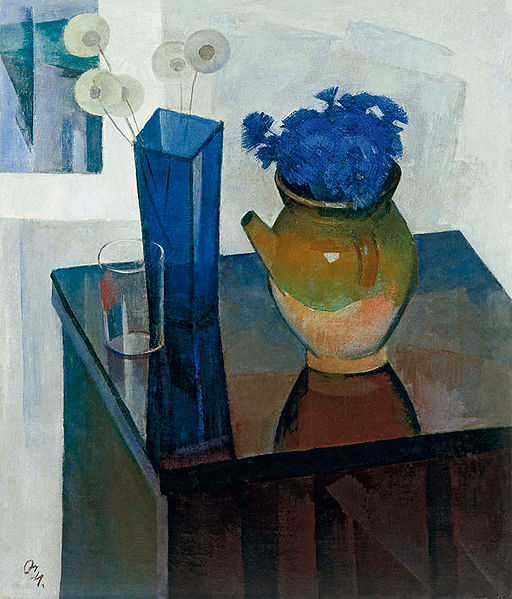 Натюрмо́рт  — изображение неодушевлённых предметов в изобразительном искусстве
В русском искусстве натюрморт появился в XVIII в
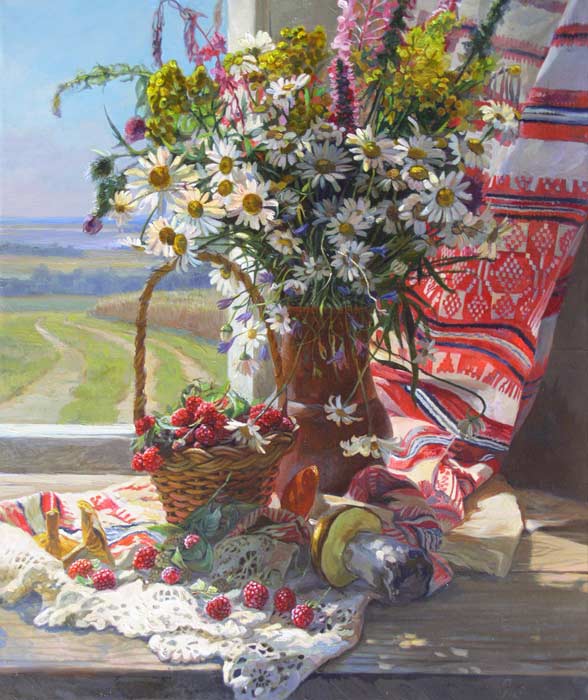 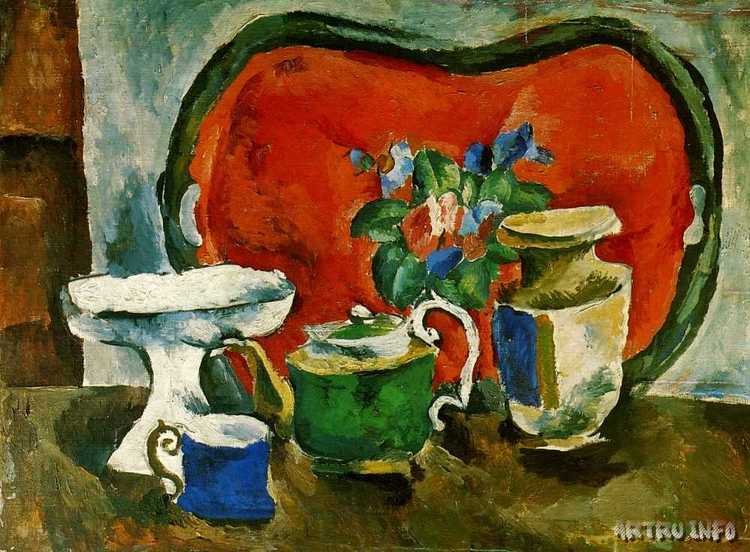 П.Кончаловский
П.Кончаловский. Натютморт с фруктами.
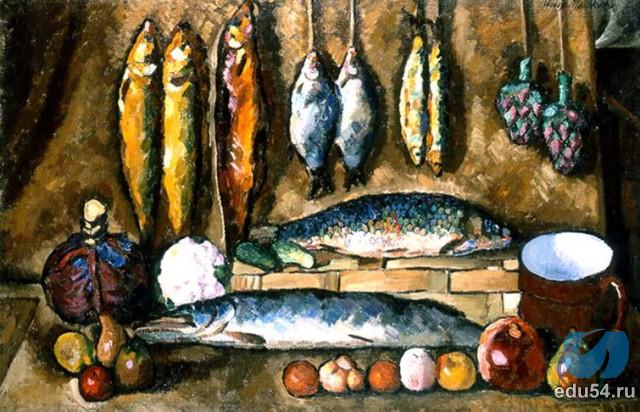 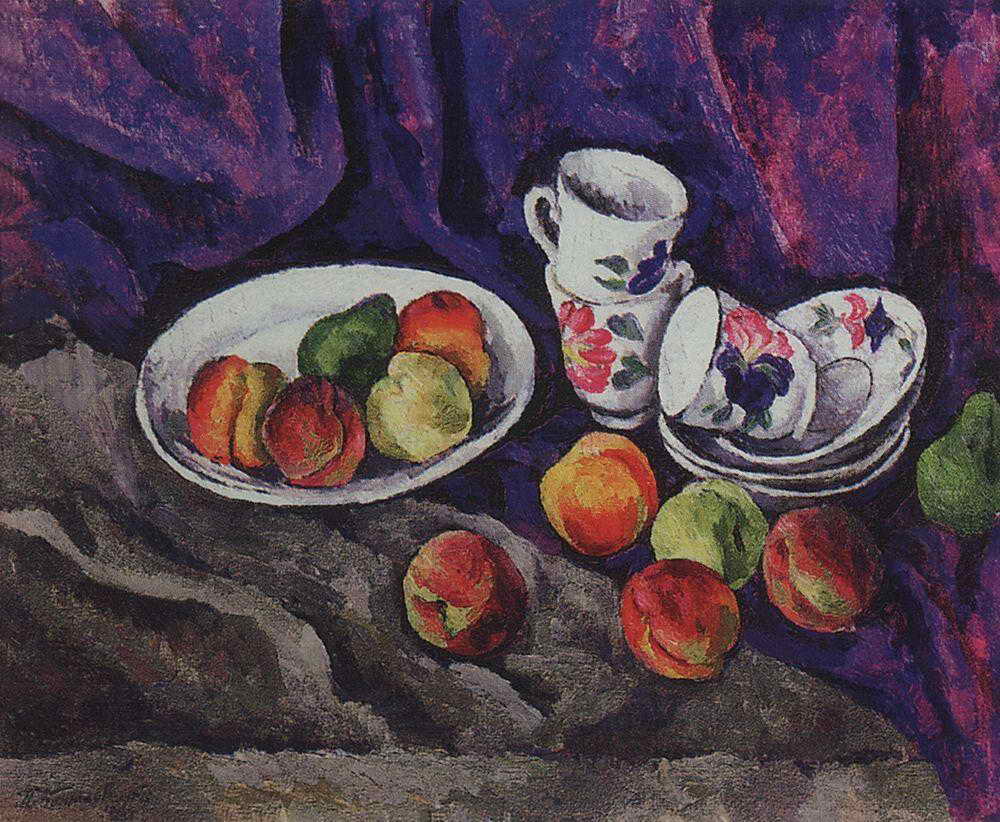 П.Кончаловский.Персики.